1
বিসমিল্লাহির রাহমানির রাহীম
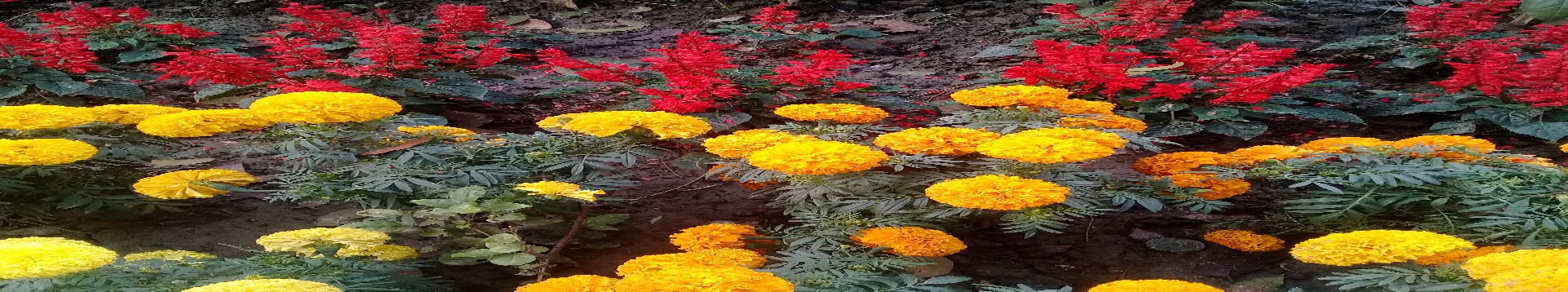 Wednesday, June 3, 2020
স্বাগতম
2
শিক্ষক পরিচিতি
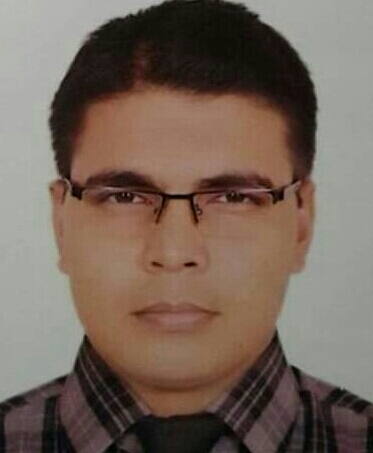 মোঃ সেলিম মিয়া
প্রভাষক, হিসাববিজ্ঞানবাদশাহ্ ফয়সল ইনস্টিটিউট (স্কুল এন্ড কলেজ)রিং রোড,শ্যামলী, ঢাকা - 1207 মোবাইলঃ ০১৭14393782
E-mail: alisalimmia৮৬@gmail.com
Wednesday, June 3, 2020
3
পাঠ পরিচিতি
শ্রেণি: দ্বাদশহিসাববিজ্ঞান ২য় পত্রঅধ্যায়: ষষ্ঠ
Wednesday, June 3, 2020
পাঠ শিরোনাম : আর্থিক বিবরণী বিশ্লেষণ
সময়ঃ ৪5 মিনিট
4
শিখনফল
এ অধ্যায় শেষে আমরা যা শিখব….
আর্থিক বিবরণী বিশ্লেষণের ধারণা ………..
আর্থিক বিবরণী বিশ্লেষণের প্রকারভেদ…..
Wednesday, June 3, 2020
আর্থিক বিবরণী বিশ্লেষণের হাতিয়ারসমূহ/কৌশল  ……….
অনুপাত বিশ্লেষণের ধারণা …..
অনুপাতের শ্রেণিবিভাগ ……….
গুরুত্বপূর্ণ সূত্রাবলী সম্পর্কে ….
5
Wednesday, June 3, 2020
6
Wednesday, June 3, 2020
আর্থিক বিবরণী বিশ্লেষণের হাতিয়ারসমূহ/কৌশল
7
Wednesday, June 3, 2020
8
Wednesday, June 3, 2020
9
Wednesday, June 3, 2020
10
Wednesday, June 3, 2020
11
Wednesday, June 3, 2020
১.চলতি  সম্পদ = হাতে নগদ+ব্যাংক জমা+প্র্যাপ্য হিসাব+সমাপনি মজুদ+স্বল্পমেয়াদি বিনিয়োগ+অগ্রিম খরচ+বকেয়া আয়, ২.চলতি দায় = প্রদেয়  হিসাব + প্রদেয় খরচ + অগ্রিম আয় + ব্যাংক জমাতিরিক্ত + স্বল্প মেয়াদি ঋণ + ঘোষনাকৃত ও অদাবিকৃত লভ্যাংশ                     + আয়কর সঞ্চিতি + পেনশান /কল্যান তহবিল,   ৩.তরল সম্পদ = চলতি সম্পদ- (সমাপনি মজুদ + অগ্রিম খরচ + বকেয়া আয়)।  4.কার্যকরি মূলধন  = চলতি সম্পদ - চলতি দায়
12
Wednesday, June 3, 2020
13
Wednesday, June 3, 2020
মোট আন্তঃদায় = শেয়ার মূলধন + সঞ্চিতি ও উদ্বৃত্ত + ঘোষিত ও দাবিহীন লভ্যাংশ
মোট বর্হিদায় = দীর্ঘ মেয়াদী দায় + চলতি দায়
14
Wednesday, June 3, 2020
15
মুল্যায়ন
আর্থিক বিবরণী বিশ্লেষণকে কয় ভাগে ভাগ করা যায়?
আর্থিক বিবরণী বিশ্লেষণের হাতিয়ারসমূহ/কৌশলগুলো কি কি?
Wednesday, June 3, 2020
অনুপাত বিশ্লেষণ কাকে বলে?
অনুপাতকে প্রধানত কয় ভাগে ভাগ করা যায় ও কি কি?
16
বাড়ির কাজ
Wednesday, June 3, 2020
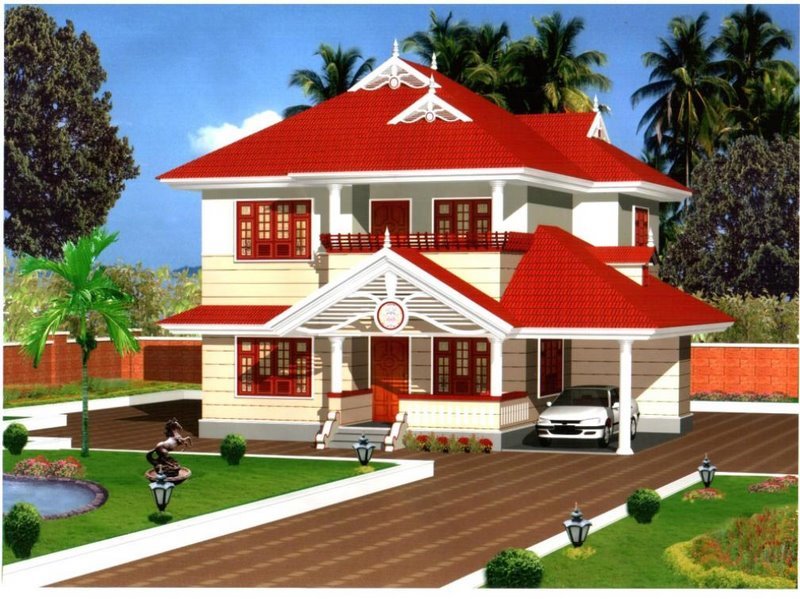 অনুপাতের গুরুত্বপূর্ণ সূত্রগুলো পড়া ও ২ বার করে লিখে আনবে।
17
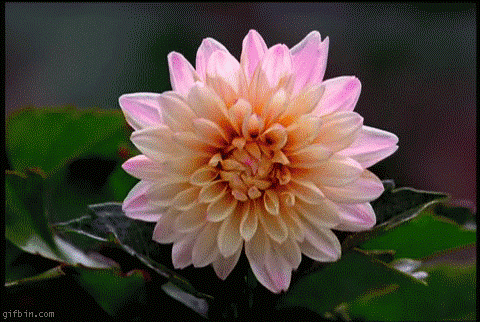 Wednesday, June 3, 2020
সবাইকে ধন্যবাদআল্লাহ হাফেজ